Prolonged Grief Disorder (PGD) Tutorial
Wendy G. Lichtenthal, Ph.D.
Memorial Sloan Kettering Cancer Center
Department of Psychiatry & Behavioral Sciences

Holly G. Prigerson, Ph.D.
Weill Cornell Medical College


© Copyright  2016
This tutorial was designed specifically to be administered to study participants.
We kindly request that you do not distribute this tutorial or any of its contents.

Funded by National Institute of Mental Health Grant R21 MH095378 (Lichtenthal/Prigerson).
Prolonged Grief Disorder (PGD) Tutorial
The aim of this slide set is to educate mental health providers about PGD
Chronic grief, independent of other diagnoses, has long been recognized clinically
Numerous terms have been used to describe this syndrome, including ‘complicated’ and ‘prolonged’ grief
The International Classification of Diseases 11th Revision (ICD-11) will introduce the diagnosis of Prolonged Grief Disorder (PGD)
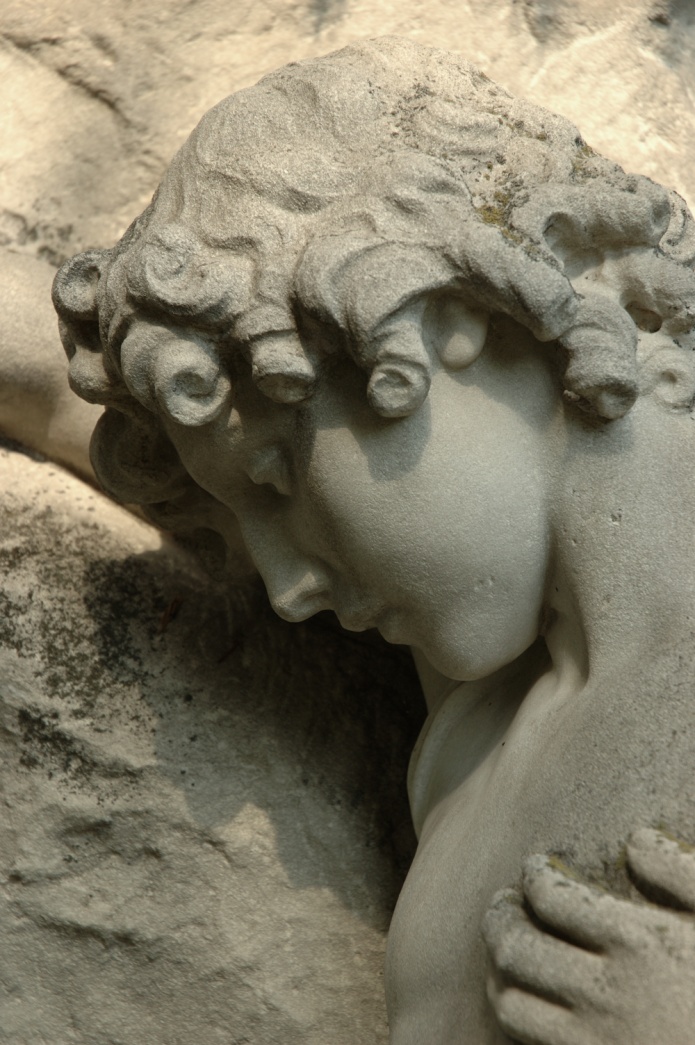 Maercker et al., 2013; Prigerson et al., 2009
What is Prolonged Grief Disorder (PGD)?
PGD is a reaction to loss in which individuals experience:
Yearning
Emotional numbness
Feelings of detachment from others and disengagement from their environment
Loss of meaning and purpose
Feeling “stuck” in their grief
Bereaved survivors feel unsure of who they are and/or feel like a part of them is missing; they feel unwhole or incomplete
Individuals suffering from PGD experience difficulty accepting the death and protest the reality of the loss
PGD uniquely includes “separation distress” (yearning and pining for the deceased), which is not seen in other mental disorders
PGD has been empirically distinguished from depressive and anxiety disorders
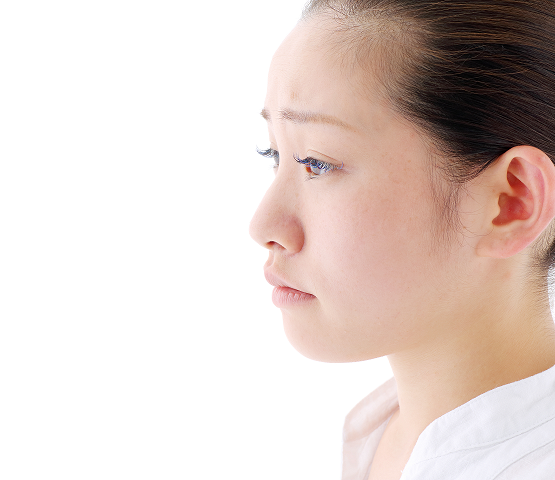 Lichtenthal, Cruess, & Prigerson, 2004; Prigerson et al., 1995; Prigerson et al., 2009
Making the Distinction: Why is PGD not Major Depressive Disorder?
Major Depressive Disorder (MDD) is characterized more by sadness than PGD
Sadness in MDD is pervasive, lasting most of the day 
MDD is more of a general mood state and may be triggered by a variety of experiences, not exclusively loss events
PGD is “personal” – it is about attachment to a particular person and is loss-specific; MDD is not
PGD symptoms are more chronic and stable over time than MDD symptoms
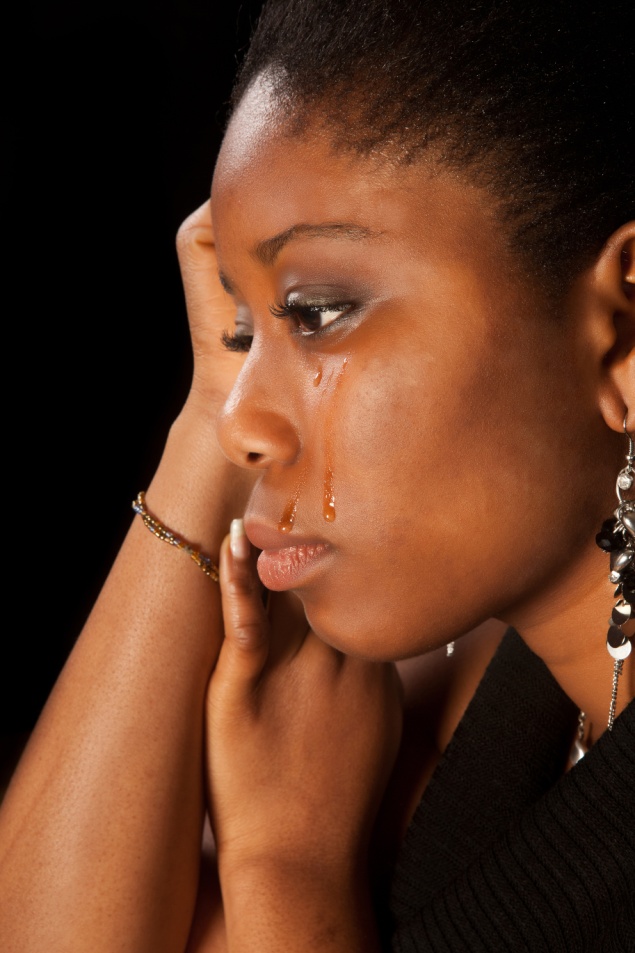 Horowitz et al., 1993; Lichtenthal, Cruess, & Prigerson, 2004;  Marwit, 1991; Prigerson & Jacobs, 2001; Raphael & Martinek, 1997; Stroebe et al., 2001
Making the Distinction: Why is PGD not Posttraumatic Stress Disorder?
Posttraumatic Stress Disorder (PTSD) is a psychological reaction to a traumatic event; it is not loss- or person-specific
In PTSD, personal or others’ safety is usually challenged, whereas it is not usually challenged among those with PGD
In PTSD, sadness is less prominent; in PGD, fear  is less prominent and there is a lack of interest, concern, or care for self or others – more of a disengagement and withdrawal than hypervigilance
In PGD, the precipitating event of “loss” is a universal human experience, whereas the precipitating event in PTSD is typically an extreme or uncommon and traumatic experience
PGD is about the person lost; symptoms are related to:
Attachment to the deceased 
Difficulty processing the reality of the loss and reorienting in the world without the deceased
In PGD, the social support network is always affected
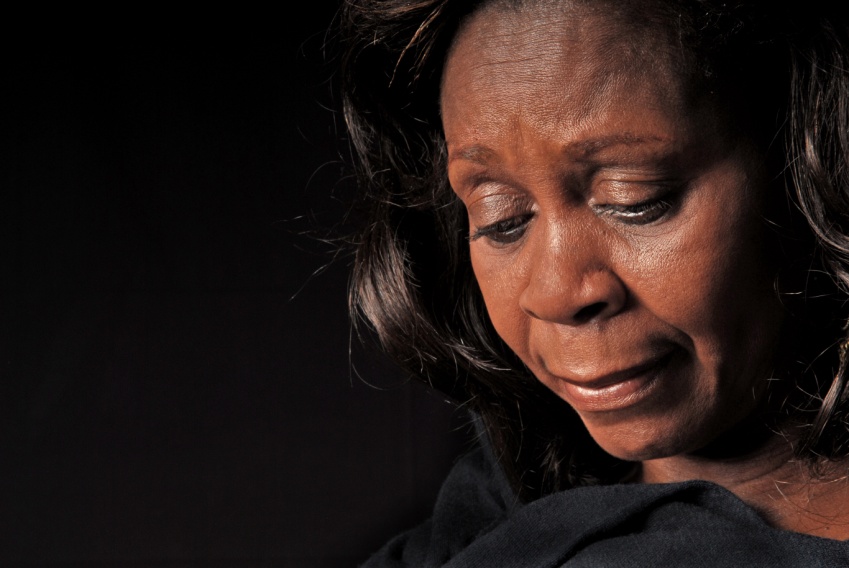 Boelen et al., 2003; Horowitz et al., 1993; Lichtenthal, Cruess, & Prigerson, 2004; Prigerson et al., 1995, 1996, 1997, 1999; Raphael & Martinek, 1997
Qualitative Differences in Symptom Presentation
Horowitz et al., 1993; Lichtenthal, Cruess, & Prigerson, 2004;  Marwit, 1991; Prigerson & Jacobs, 2001; Raphael & Martinek, 1997; Stroebe et al., 2001
Making the Distinction: Why is PGD not Generalized Anxiety Disorder?
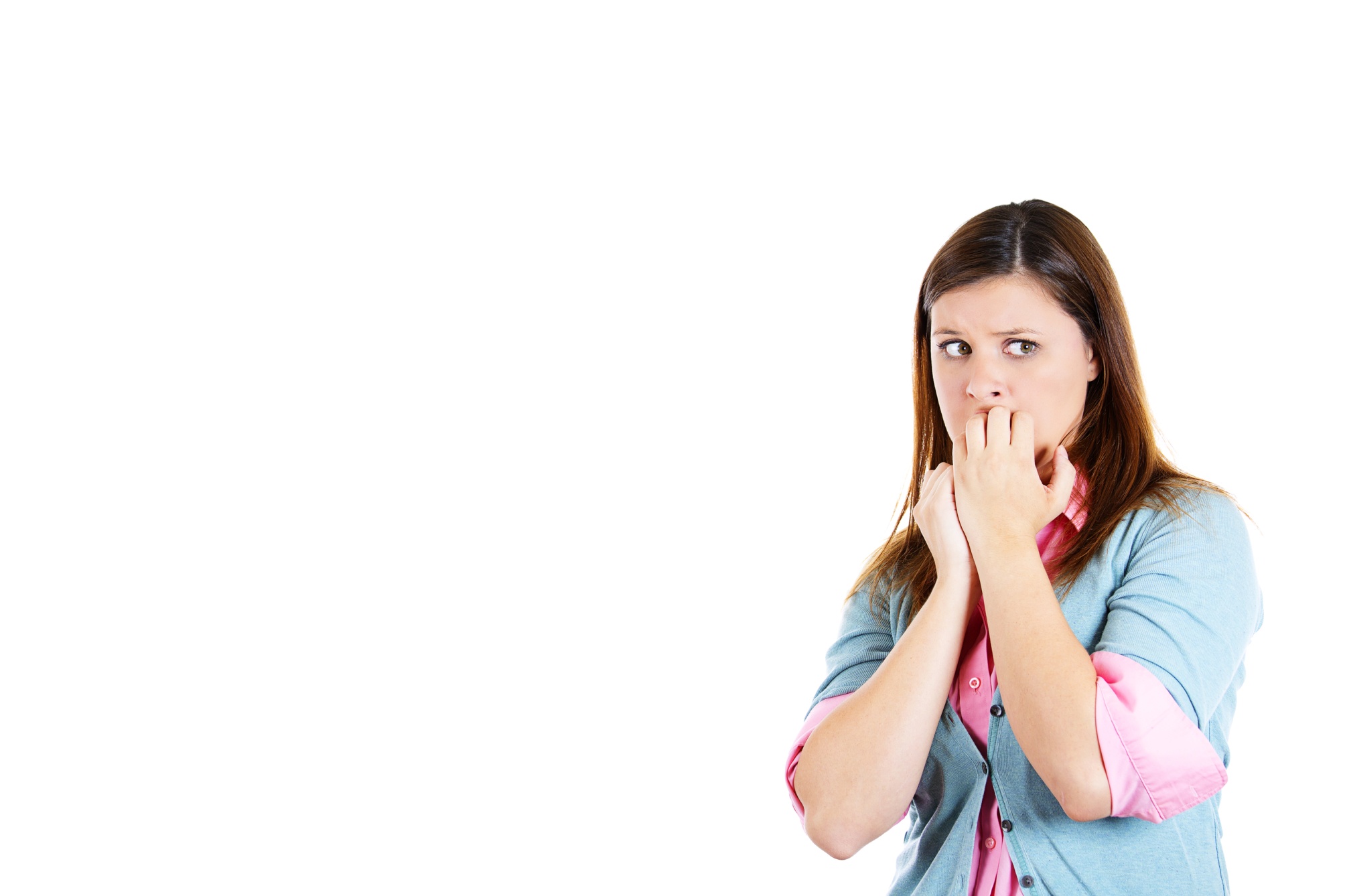 Generalized Anxiety Disorder (GAD) is characterized by a pervasive and uncontrollable state of worry (apprehensive expectation)
GAD tends to be a life-long tendency
PGD is about one particular person and is loss-specific
PGD is less about worry and much more about missing the lost person
Other anxiety states like Separation Anxiety Disorder involve worry about or fear of loss without bereavement having occurred
Allgulander, 2012; Prigerson et al, 2009
Many PGD Risk Factors Are Related to                       Challenges to Secure Attachment
Insecure attachment style 
Close, security-enhancing, dependent relationships
Childhood adversity (parental loss, abuse or serious 
        neglect)
Childhood separation anxiety
Other risk factors include:
Close kinship relationship (e.g., parent, spouse)
Little social support
Lack of preparedness
African-American race
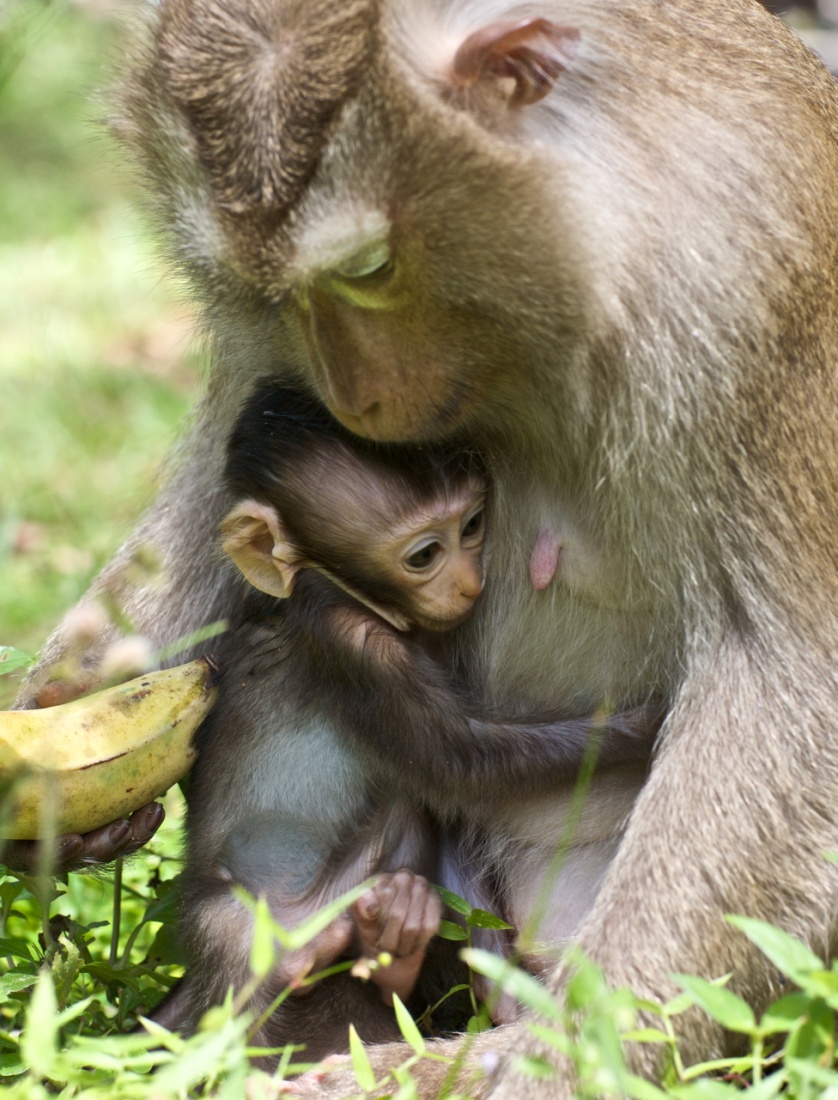 Barry et al., 2001; Goldsmith et al., 2007; Johnson et al., 2007; Lobb et al., 2010; Prigerson et al., 2008; Prigerson et al., 2009; Silverman et al., 2001; Vanderwerker & Prigerson, 2004; Vanderwerker et al., 2006; van Doorn et al., 1998
Prolonged Grief Disorder 
Diagnostic Criteria
Event: Bereavement (loss of a significant other)
Separation Distress: The bereaved person experiences yearning (e.g., craving, pining, or longing for the deceased; physical or emotional suffering as a result of the desired, but unfulfilled, reunion with the deceased) daily or to a disabling degree
Prigerson et al., 2009
Prolonged Grief Disorder 
Diagnostic Criteria (continued)
Cognitive, emotional, and behavioral symptoms:The bereaved person must have five (or more) of the following symptoms experienced daily or to a disabling degree:
Confusion about one’s role in life or diminished sense of self (i.e., feeling 
       that a part of oneself has died)

   Difficulty accepting the loss

Avoidance of reminders of the reality 
       of the loss

  Inability to trust others since the loss

 Bitterness or anger related to the loss   
 	 

Difficulty moving on with life (e.g., making new friends, pursuing interests)

Numbness (absence of emotion)  since the loss

Feeling that life is unfulfilling, empty, or      meaningless since the loss

Feeling stunned, dazed or shocked by                 the loss
Prigerson et al., 2009
Prolonged Grief Disorder 
Diagnostic Criteria (continued)
Timing:  Diagnosis should not be made until at least six months have elapsed since the death.
Impairment:  The disturbance causes clinically significant impairment in social, occupational, and other important areas of functioning (e.g., domestic responsibilities).
Relation to other mental disorders:  The disturbance is not better accounted for by Major Depressive Disorder, Generalized Anxiety Disorder, or Posttraumatic Stress Disorder.
Prigerson et al., 2009